GASTROENTEROLOGY 2024
24th International Conference onGastroenterology and Hepatology
August 22-23, 2024 Berlin, Germany
Theme:
“New Advances in Advancements in Digestive Health: Exploring New Frontiers in Gastroenterology and Hepatology "

Contact us:
MAIL: gastroenterologycongress@meetingsnexpo.com
URL: https://gastroenterology.insightconferences.com/


WhatsApp:+44-7362055154
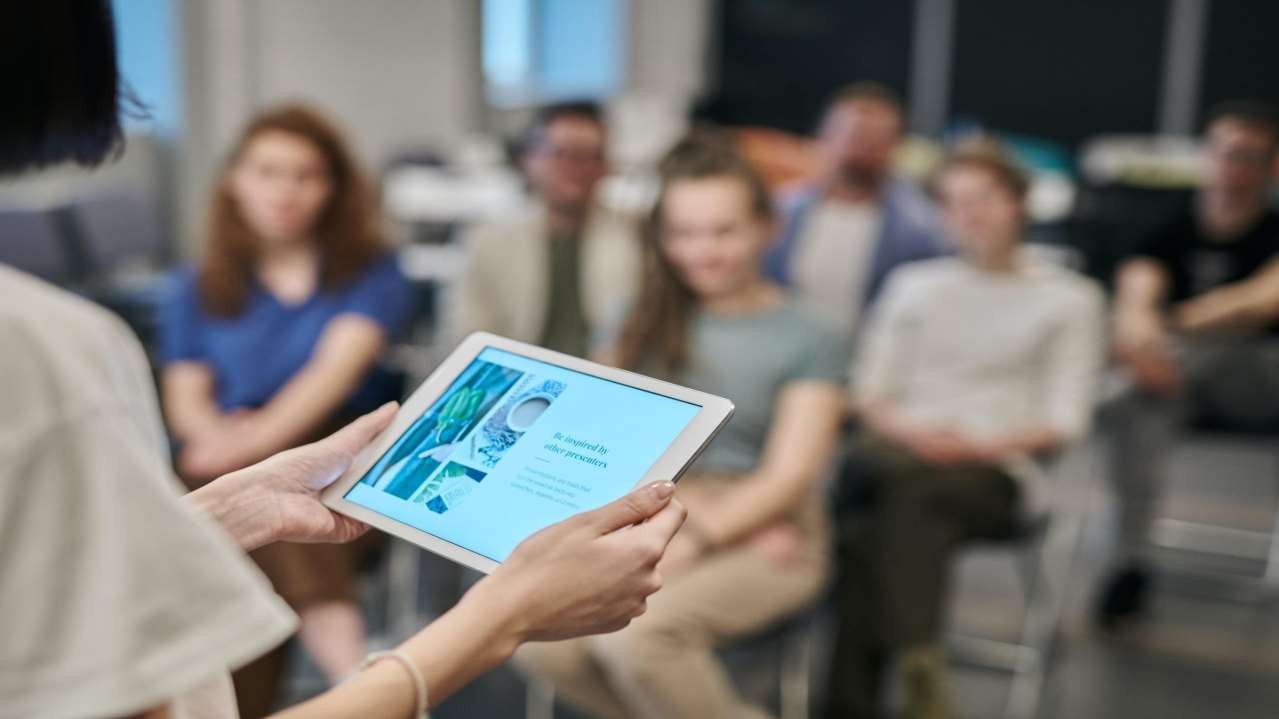 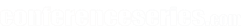 B2B
Meetings
I N V I T A T I O N
Dear Colleagues,
2
Days Of Scientific  Exchange
Conference Series LLC LTD is delighted to welcome you for the Prestigious “24th International Conference on Gastroenterology and Hepatology” focusing on Advancements in Digestive Health: Exploring New Frontiers in Gastroenterology and Hepatology.. We are confident that you will enjoy the Scientific Program of this upcoming Conference.  We look forward to see you.
With Regards  Gastroenterology2024
Operating Committee, Conference Series LLC LTD
15+
Scientific Sessions
Editorial Board Members of Supporting Journals
Brian Conway
Medical Director
Canada
Ayman I. Sayegh
Professor
Tuskegee University
USA
Trevor A Winter
Director Of Hepato Gastroenterology 
Stanford School of Medicine, USA
Francesco Marotta
Professor Hepato-Gastroenterology Italy
Kazuki Takakura Editor-in-Chief
Jikei University School of Medicine
Japan
80+
International Expert  Faculty Members
Orapin V. Horst
University of California
United States
20+
Exhibitors
Masaya Saito
 Division of Gastroenterology  Kobe University Graduate School of Medicine, Japan
SHILPA SANAPALA
Biological Scientist
University of Florida, USA
Piero Luigi Almasio
Chair of Gastroenterology
University of Palermo
Italy
https://world
nursing.nursingconferen
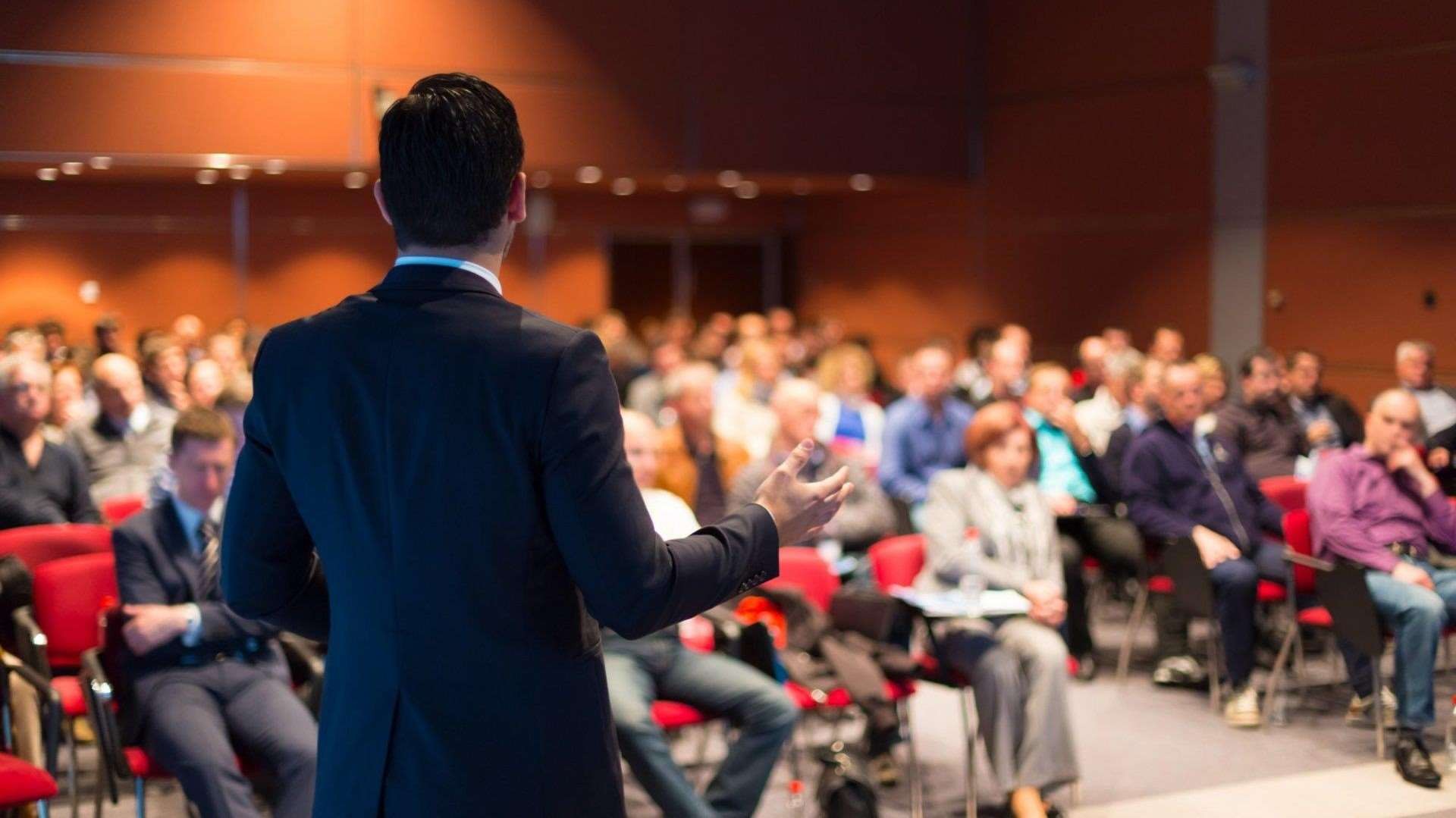 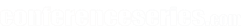 P R O G R A M	A N N O U N C E M E N T
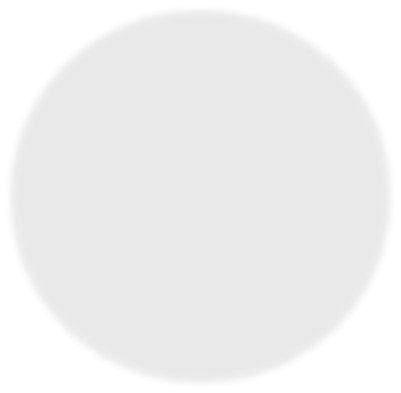 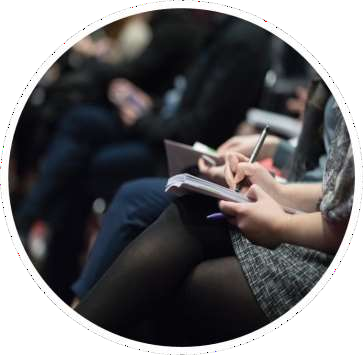 V E N U E   &  A C C O M M O D AT I O N
August 22-23, 2024

Abstract Submission Opens: Aug 01,  2023
Registration Opens: Aug  01, 2023
Early Bird Registration: Feb 28, 2024
On Spot Registration: Aug 22, 2024
E X H I B I T I O N A N D   S P O N S O R S H I P
An Exhibition will be held concurrently with the Conference. Thanks to exhibitors  from all over the world, attendees will have a complete overview of new findings in  the field of clinical pediatrics.
https://gastroenterology.insightconferences.com//